Наиболее распространенные ошибки при закладке ягодных плантаций в туннелях
Анна Луцько
Агроном-консультант STS Irrigation
Выращивание ягодной продукции в закрытом грунте это:
Возможность управления микроклиматом и сроками
     созревания ягодной продукции
Возможность получения фреш продукции премиального
    качества
Существенное увеличение урожайности 
    (больше, чем на 50%)
Возможность сбора урожая в плохую погоду 
Существенное уменьшение использования пестицидов
2
V Международная конференция Ягоды России 2022
24 – 25 февраля, г. Воронеж
Выращивание ягодной продукции в закрытом грунте это:
Большие инвестиции в конструкции закрытого грунта 
   (от 50 до 100 тыс. евро на гектар и выше) 
Инновационные технологии внесения удобрений               (автоматизация фертигации, метеостанция)
Значительные инвестиции в приобретение субстрата или матов
Значительные инвестиции в приобретение качественного посадочного материала
Команда (коллектив), которая способна реализовать высокие технологии
3
V Международная конференция Ягоды России 2022
24 – 25 февраля, г. Воронеж
Основные ошибки при выращивании ягодной продукции в закрытом грунте
Неправильно выбранное место под сооружения:
  размещение сооружений в пониженных местах:
     недополучение тепла, высокая влажность воздуха осенью,  
     поздний старт и ранний финиш (-30% от урожая) 
  неровная  поверхность почвы: 
      неудобства, связанные с выполнением технологических
      операций по уходу за растениями, сбором урожая,
      травмирование рабочих , застой влаги при выращивании на
      грядах в земле ( - 15 % от урожая )
4
V Международная конференция Ягоды России 2022
24 – 25 февраля, г. Воронеж
Подготовка почвы под туннели
5
V Международная конференция Ягоды России 2022
24 – 25 февраля, г. Воронеж
Основные ошибки при выращивании ягодной продукции в закрытом грунте
Неправильно выбранное место под туннели :
 большой уклон: 
     перепад температуры воздуха и влажности субстрата в
     начале и конце ряда. Для хорошего дренажа оптимальный
     уклон составляет 2 градуса (- 15% от урожая)
неправильное размещение туннелей:                   
    недополучения света (-30% от урожая)
6
V Международная конференция Ягоды России 2022
24 – 25 февраля, г. Воронеж
Правильное размещение туннелей
7
V Международная конференция Ягоды России 2022
24 – 25 февраля, г. Воронеж
Основные ошибки при выращивании ягодной продукции в закрытом грунте
Неправильно выбранные конструкции, плёнка или тип     проветривания 
  несоответствующие предназначению сооружения: 
     туннели для выращивания земляники садовой
     отличаются от туннелей  для выращивания
     малины по  высоте,
     ширине  и типу проветривания
8
V Международная конференция Ягоды России 2022
24 – 25 февраля, г. Воронеж
Соло туннели и блочные туннели
9
V Международная конференция Ягоды России 2022
24 – 25 февраля, г. Воронеж
Основные ошибки при выращивании ягодной продукции в закрытом грунте
для выращивания ранней ягодной продукции
      используют соло туннели с прозрачной плёнкой 
  для выращивания ягодной продукции в летний период
    используют блочные туннели с диффузной плёнкой
10
V Международная конференция Ягоды России 2022
24 – 25 февраля, г. Воронеж
Прозрачная плёнка в соло туннелях  для ранней продукции
11
V Международная конференция Ягоды России 2022 
24 – 25 февраля, г. Воронеж
Диффузная плёнка для блочных туннелей и летней продукции
12
V Международная конференция Ягоды России 2022 
24 – 25 февраля, г. Воронеж
Плёнка с эффектом «анти конденсат»
13
V Международная конференция Ягоды России 2022 
24 – 25 февраля, г. Воронеж
Основные ошибки при выращивании ягодной продукции в закрытом грунте
Желание сэкономить на: 
  материалах  (потери до 100% урожая)
  на фертигационной системе (потери 30 - 50% урожая) 
  посадочном материале (потери от 30 до 80% урожая)
  матах или субстрате (потери от 30% до 50% урожая)
  удобрениях (потери от 30%  урожая)
  рабочих (потери от 50%  урожая)
14
V Международная конференция Ягоды России 2022
24 – 25 февраля, г. Воронеж
Выбор субстрата или матов                заметно разницу?
15
V Международная конференция Ягоды России 2022
24 – 25 февраля, г. Воронеж
Диаметр кроны и количество цветоносов
16
V Международная конференция Ягоды России 2022
24 – 25 февраля, г. Воронеж
Основные ошибки при выращивании ягодной продукции в закрытом грунте
Перед принятием решения о выращивании ягодной продукции в закрытом грунте проверьте качество воды
При показателях ЕС до 0,6 мС/см вы можете рассчитывать на хороший урожай 
При показателях ЕС от 0,7мС/см до 0,9 мС/см - потенциал урожайности снизится до 70%
При показателях ЕС от 0,9 мС/см и выше – вода требует специальной подготовки, а именно: обратного осмоса
17
V Международная конференция Ягоды России 2022
24 – 25 февраля, г. Воронеж
Фертигационная станция – сердце плантации
Насосная станция
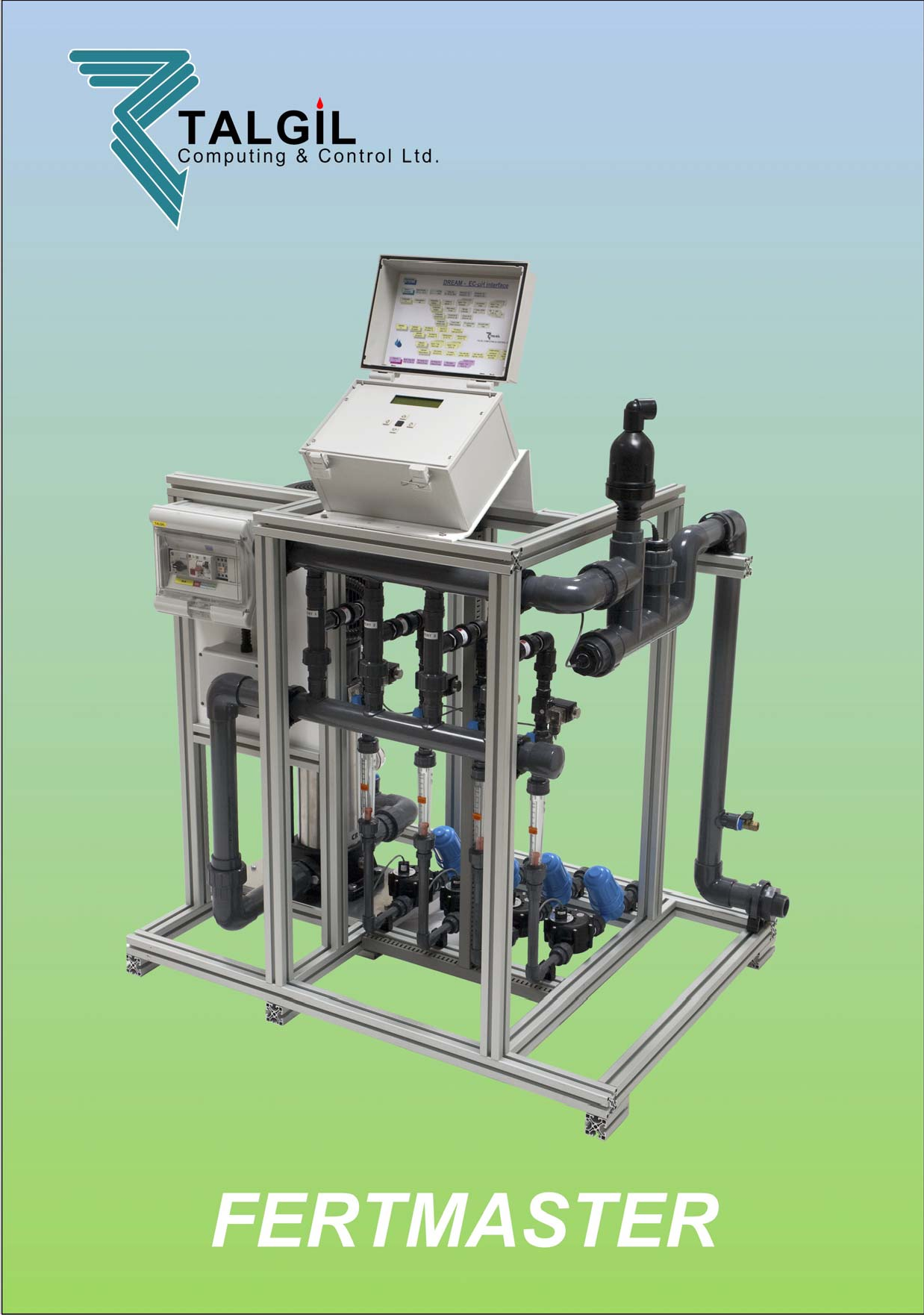 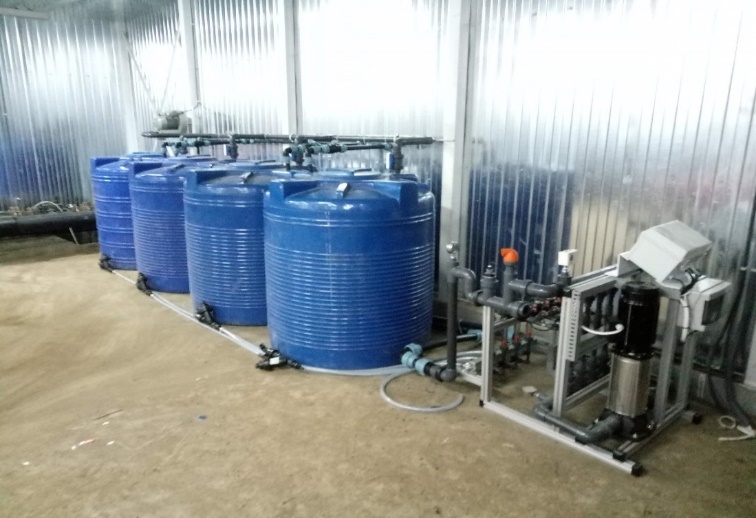 18
V Международная конференция Ягоды России 2022
24 – 25 февраля, г. Воронеж
Метеостанция – незаменимый помощник агронома
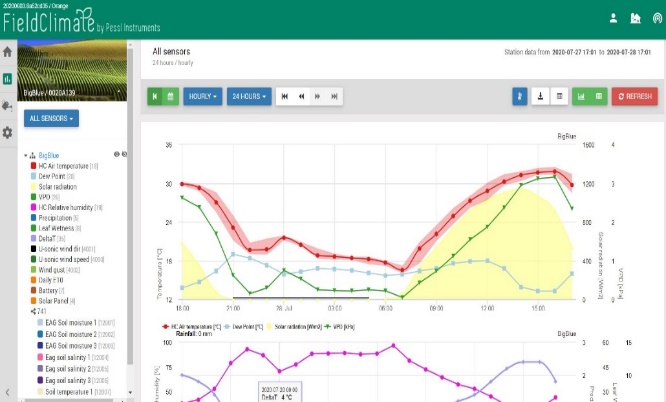 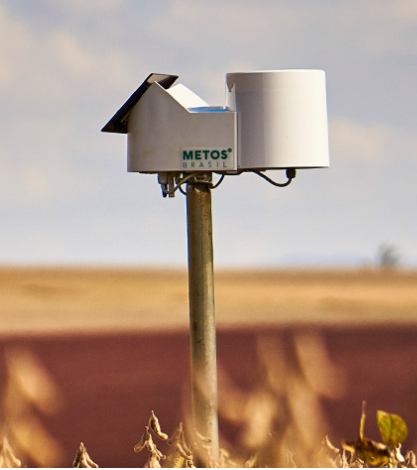 19
V Международная конференция Ягоды России 2022
24 – 25 февраля, г. Воронеж
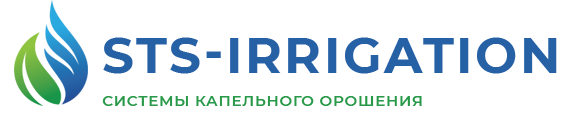 +7 (968) 797-14-42
sts-irrigation.ru
info@sts-irrigation.ru
Вопросы?
Эксперт по агрономическим вопросам
Международный консультант по ягодным культурам
Агроном – консультант STS Irrigation 
  Анна Луцько
20
V Международная конференция Ягоды России 2022
24 – 25 февраля, г. Воронеж